স্বাগতম
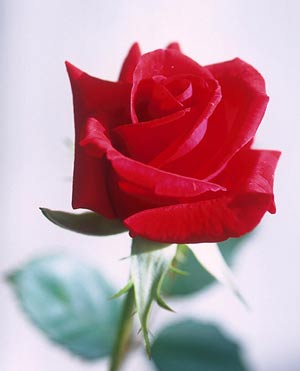 পরিচিতি:
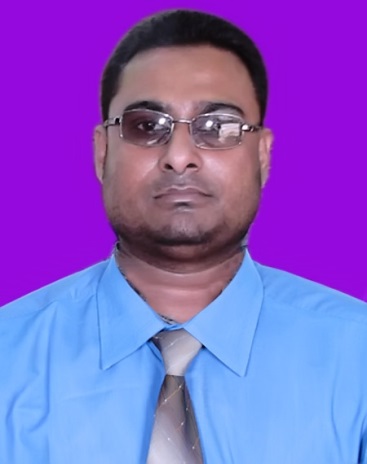 মিজানুর রহমান
ইনডেক্স নং – ২০১৫৮৯০
সহকারী শিক্ষক
ঝিকটিয়া ইছহাক মজুমদার আদর্শ বালিকা উচ্চ বিদ্যালয়
মন্তলী, নাঙ্গলকোট, কুমিল্লা
মোবাইল: ০১৮১৪৩৬৬১২৪
ই-মেইল: mijan41@yahoo.com
শ্রেণি: নবমবিষয়: বাংলাদেশ ও বিশ্বপরিচয়অধ্যায়: ৬ষ্ঠপরিচ্ছেদ: ৬.২
ছবিগুলোর দেখি-
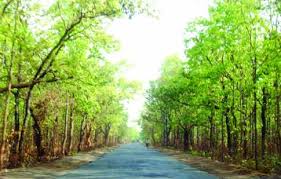 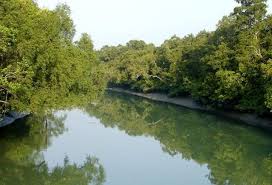 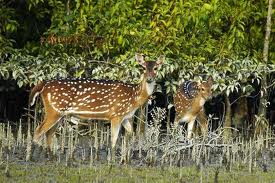 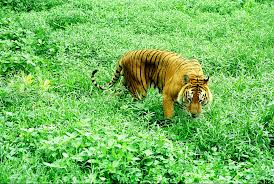 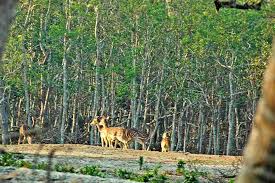 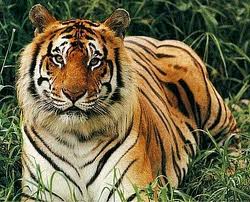 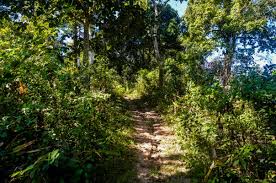 6/21/2016
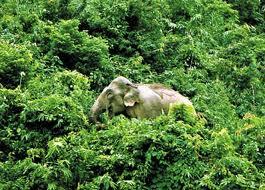 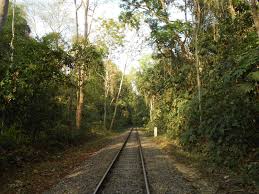 বাংলাদেশের
বনভূমি
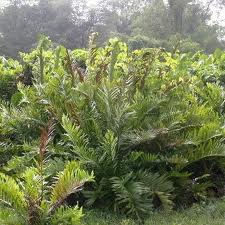 এই পাঠের মাধ্যমে শিক্ষার্থীরা ---
বনভূমির সংজ্ঞা বলতে পারবে
বাংলাদেশের বনভূমির শ্রেনীবিভাগ করতে পারবে 
বনভূমির বৈশিষ্ট্য বলতে পারবে
বনভূমি প্রধান প্রধান বৃক্ষের নাম বলতে পারবে
বাংলাদেশের অর্থনীতিতে বনজ সম্পদের গুরুত্ব আলোচনা করতে পারবে
বাংলাদেশের বনভূমির  শ্রেনীবিভাগ
# ক্রান্তীয় চিরহরিৎ এবং পত্রপতনশীল বনভূমি
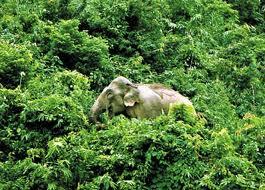 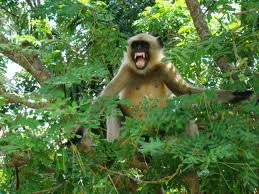 6/21/2016
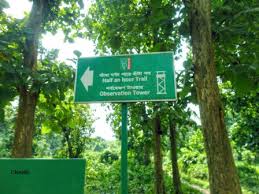 6/21/2016
# ক্রান্তীয় পাতা ঝরা বনভূমি
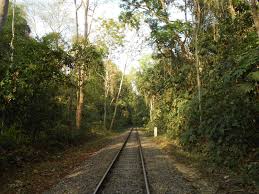 6/21/2016
# ম্যানগ্রোভ বা গরান বনভূমি
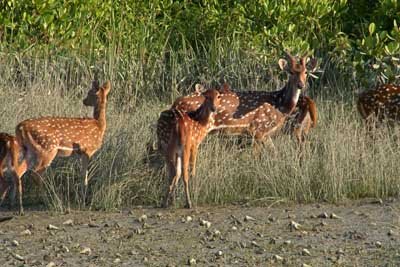 6/21/2016
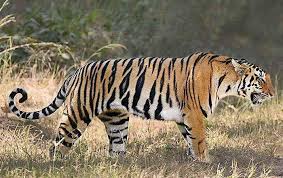 6/21/2016
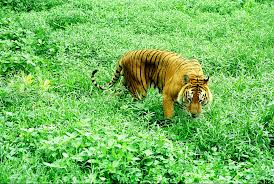 6/21/2016
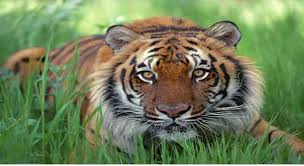 6/21/2016
জোড়ায় কাজ
বাংলাদেশের বনাঞ্চল সমূহের বৃক্ষরাজীর তালিকা তৈরী কর:
আমার সাথে মিল করে নাও-
6/21/2016
চাপালিশ
গর্জন
ময়না
পত্রপতনশীল
তেলসুর
সেগুন
মেহগনি
জারুল
6/21/2016
পাতাঝরা
6/21/2016
সুন্দরী
গরান
গেওয়া
ম্যানগ্রোভ
পশর
বায়েন
ধুন্দল
কেওয়া
6/21/2016
মানচিত্রে বাংলাদেশের বনভূমির অবস্থান দেখি-
6/21/2016
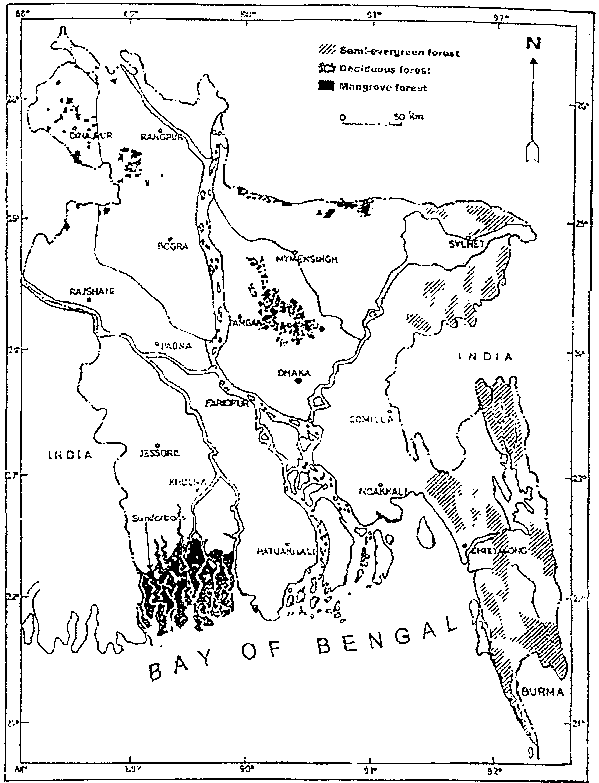 মধুপুর ভাওয়াল ও বরেন্দ্র  অঞ্চলের পত্রঝরা বৃক্ষের বনভুমি
পার্বত্য অঞ্চলের  চিরহরিৎ বৃক্ষের বনভুমি
স্স্রোতজ বনভুমি
সরবরাহকৃত মানচিত্রে বাংলাদেশের বনভূমির নাম লিখে চিহ্নিত কর ।
দলীয় কাজ
6/21/2016
মূল্যায়ন
বনভূমি কী ?
উদ্ভিদের বৈশিষ্ট্য অনুসারে বাংলাদেশের   বনভুমিকে কত ভাগে ভাগ করা যায় ?
ক্রান্তিও পাতা ঝরা বৃক্ষের বনভুমির প্রধান বৈশিষ্ট্য কি ?
ম্যানগ্রোভ বা গরান বনভুমির প্রধান প্রধান বৃক্ষ সমূহের নাম বল ?
6/21/2016
বাড়ীর কাজঃ
তোমার দেখা একটি চিরহরিৎ বনের নাম লিখ এবং এই বনের বৈশিষ্ট্য উল্লেখ কর।
ধন্যবাদ